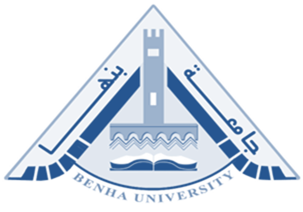 كلية الآداب
مقرر البلاغة العربية
إعداد: د.محمد عبد الله محمد
قسم اللغة العربية
1
د.محمد عبد الله محمد
البلاغة العربية
من أحوال الإسنــاد
2
د.محمد عبد الله محمد
البلاغة العربية
أسلوب الحذف وجمالياته
الحذف لغة : الإسقاط وطرح الشيء وقطعه ، حذف الشيء يحذفه حَذْفاً : قطعه من طرفه ، وخفّف منه .
والحذف في الاصطلاح : إسقاط بعض الكلام أو كله لقرينة لفظية أو معنوية تدل عليه . 
ويقع الحذف في المسند إليه والمسند والفضلة لمعان بلاغية لطيفة تدل عليها القرائن.
3
د.محمد عبد الله محمد
البلاغة العربية
حذف المسند إليه
4
د.محمد عبد الله محمد
البلاغة العربية
الخوف منه أو عليه
يخفي المتكلم في هذا الغرض من الحذف المسند إليه الحقيقي، وإن قام مقامه آخر، لغرض بلاغي لطيف كإخفاء الفاعل الحقيقي خوفاً منه أو خوفاً عليه، نحو: ضُرب عمروٌ، فالخوف من المسند إليه الحقيقي (زيد) الذي قام بفعل الضرب، أو الخوف عليه جعل المتكلم يخفي ذكر اسمه، ولا يصرح به.
5
د.محمد عبد الله محمد
البلاغة العربية
حذف المسند
وقد أثبت العديد من اللغويين والبلاغيين جملة من أساليب حذف المسند لدواع بلاغية متداولة مشهورة على مذاهب العرب، ومنها ما يكون لقرينة دالة عليها في السياق ، ونذكر أبرزها :
6
د.محمد عبد الله محمد
البلاغة العربية
حذف المسند
7
د.محمد عبد الله محمد
البلاغة العربية
التقديم والتأخير
تقديمُ المسند إليه ِ:
8
د.محمد عبد الله محمد
البلاغة العربية
تقديمُ المسند إليه ِ:
مرتبةُ المسندِ إليه التقديمُ ، وذلك لأنَّ مدلولَه هو الذي يخطرُ أولاً في الذهنِ ، لأنهُ المحكومُ عليهِ ، والمحكومُ عليه سابقٌ للحكمِ طبعاً . فاستحقَّ التقديمَ وضعاً ، ولتقديمهِ دواعٍ شتَّى منها :
1 - تعجيلُ المسَرَّة ِ، نحو: العفوُ عنكَ صدرَ بهِ الأمرُ .
2- تعجيلُ  المساءَةِ ، نحو: القصَاصُ حكَمَ بهِ القاضي .
3 - التشْويقُ إلى المتأخرِ إذا كانَ المتقدِّمُ مشعراً بغرابةٍ ، كقول أبي العلاء المعرِّي :
والَّذِي حَارَتِ البريةُ فِيه ... حَيَوانٌ مُسْتَحدَثٌ من جَمَادِ
4- التلذذُ بالمسندِ إليه ، نحو : ليلى وصلتْ ، وسلمَى هجرَتْ .
9
د.محمد عبد الله محمد
البلاغة العربية
التقديم والتأخير
تأخيرُ المسندِ إليه :
يؤخرُ المسندُ إليه إنِ اقتضَى المقامُ تقديمَ المسندِ ، ولا نلتمسُ دواعيَ التقديمِ والتأخيرِ إلا إذا كانَ الاستعمالُ يبيحُ كليهِما .
10
د.محمد عبد الله محمد
البلاغة العربية
تدريبات
بين نوع المحذوف وقدره ، ووضح سبب حذفه في العبارات الآتية :
( 1 )   ملوك وإخوان إذا ما مدحتهم     أحكم فى أموالهم وأُقرّب
( 2 )   عليل الجسم ممتنع القيام     شديد السكر من غير المدام
( 3 )   وإن رأيت البخل يزرى بأهله    فأكرمت نفسى أن يقال بخيل
عين المتقدم من ركنى الجملة  ، واذكر سبب تقدمه فيما يأتى  :
( 1 )   إلى الله أشكو أننا بمنازل          تَحكّم في آسادهنّ كلاب
( 2 )    ولى همةٌ لا تطلب المال للغنى    ولكنها منك المودة تطلب
11
د.محمد عبد الله محمد
البلاغة العربية